(Part 3)
Psalms 14:1
 “The fool hath said in his heart, there is no God.”
1
Why Young Christians Leave …
“Learning about evolution when I went away to college”“Religion is the opiate of the people”“Rational thought makes religion go out the window”“Lack of any sort of scientific or specific evidence of a creator”“I just realized somewhere along the line that I didn’t really believe it”“I’m doing a lot more learning, studying and kind of making decisions myself rather than listening to someone else.” http://www.foxnews.com/opinion/2018/09/09/young-christians-are-leaving-church-here-s-why.html
2
Regarding Alleged Conflicts Between The Bible And Science
The Bible and theories of science may (and do) conflict (origins, evolution).
Facts of science and theories about the Bible may conflict.
Truth of the Bible and the facts of science do not conflict.
Isaiah 1:18 “Come now, and let us reason together, saith Jehovah” cf. Isaiah 41:21
3
Defining Words: Encarta Dictionary
Science
-The study of the physical and natural world and phenomena, especially by using systematic observation and experiment.
-Science deals with that which is …
Repeatable.
Testable.
Demonstrable.
4
Defining Words:
Example of Science
One can observe, test, demonstrate. 
Tadpole to realm of frog.
Caterpillar to realm of butterfly.
Dissect frog (observe liver, kidney etc.).

		That Is Science !
5
Defining Words: Encarta Dictionary
Theory
Speculation: abstract thought or contemplation.
Idea formed by speculation: an idea of or belief about something.
Arrived at through conjecture: hypothetical circumstances.
6
Defining Words: Encarta Dictionary
Hypothesis
Theory needing investigation:
A tentative explanation for a
phenomenon, used as a basis for further investigation.
Assumption: a statement that is assumed to be true for the sake of argument.
7
Defining Words: Encarta Dictionary
Fact
Something that can be shown to be true, to exist, or to have happened.
The truth or actual existence of something, as opposed to the supposition of something or a belief about something.
A piece of information such as a statistic or a statement of the truth something based on evidence.
8
Defining Words: Bible
Faith – Hebrews 11:1-3
An assurance of things hoped for
	 hupostasis literally “a standing under”
	as giving reality to, substance – Vine
A conviction of things not seen
	 elegchos, the proof, evidence – Nestle
		Not A Blind Leap!
9
Big Bang Theory Not Science
Violates Law of Biogenesis.
Life comes from Life.
Violates 2nd Law of Thermodynamics.
In the long run, complex, ordered arrangements actually tend to become simpler and more disorderly with time.

Evolution – requires the opposite increasing order and complexity.
10
Harmony Of Science And The Bible
Psalms 19:1-4, “The heavens declare the glory of God; and the firmament showeth his handiwork. Day unto day uttereth speech, and night unto night showeth knowledge. There is no speech nor language; their voice is not heard. Their line is gone out through all the earth, and their words to the end of the world.”
11
A Round Earth - Proverbs 8:27 (~1000 BC); Isaiah 40:22 (740-690 BC).
384-322 BC: Aristotle (ancient Greek philosopher and scientist, one of the greatest intellectual figures of Western history britannica.com) … argued for a spherical earth, but few were convinced.

1520 AD: Introduction of the compass and voyages of Columbus and Magellan finally brought general acceptance that the earth is round.
12
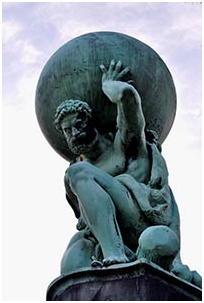 Suspension Of Earth In Space – 
Job 26:7 (2000-1600 BC). (Clear, in unscientific terms.)		When men thought earth flat and supported.


1608 AD: Invention of the telescope by a Dutch optician, Hans Lippershey.
1687 AD: Sir Isaac Newton and his “Law of Universal Gravitation” (Principia). The earth is suspended in its orbit by the attraction of the sun.
Earth weighs six billion trillion (6 x 1021) tons. To replace the gravitational pull of the sun it would take the strength of a steel cable 8,000 miles in diameter!
13
Number Of Stars - Genesis 15:5 (~1400 BC); Jeremiah 33:22 (~600 BC). (cf. Isaiah 40:26; Psalms 147:4; Romans 1:20)
150 BC: Hipparchus taught there were less than 3,000 stars. (A Greek astronomer and mathematician who discovered the precession of the equinoxes, calculated the length of the year to within 6 1/2 minutes, compiled the first known star catalog, and made an early formulation of trigonometry.)
150 AD: Ptolemy counted 1,056 and claimed the actual number was not over 3,000.
 1608 AD: Galileo used a telescope and announced the number of stars “innumerable.”
Today, Astronomers estimate there are about 100 thousand million stars in the Milky Way alone. Outside that, there are millions upon millions of other galaxies also.
14
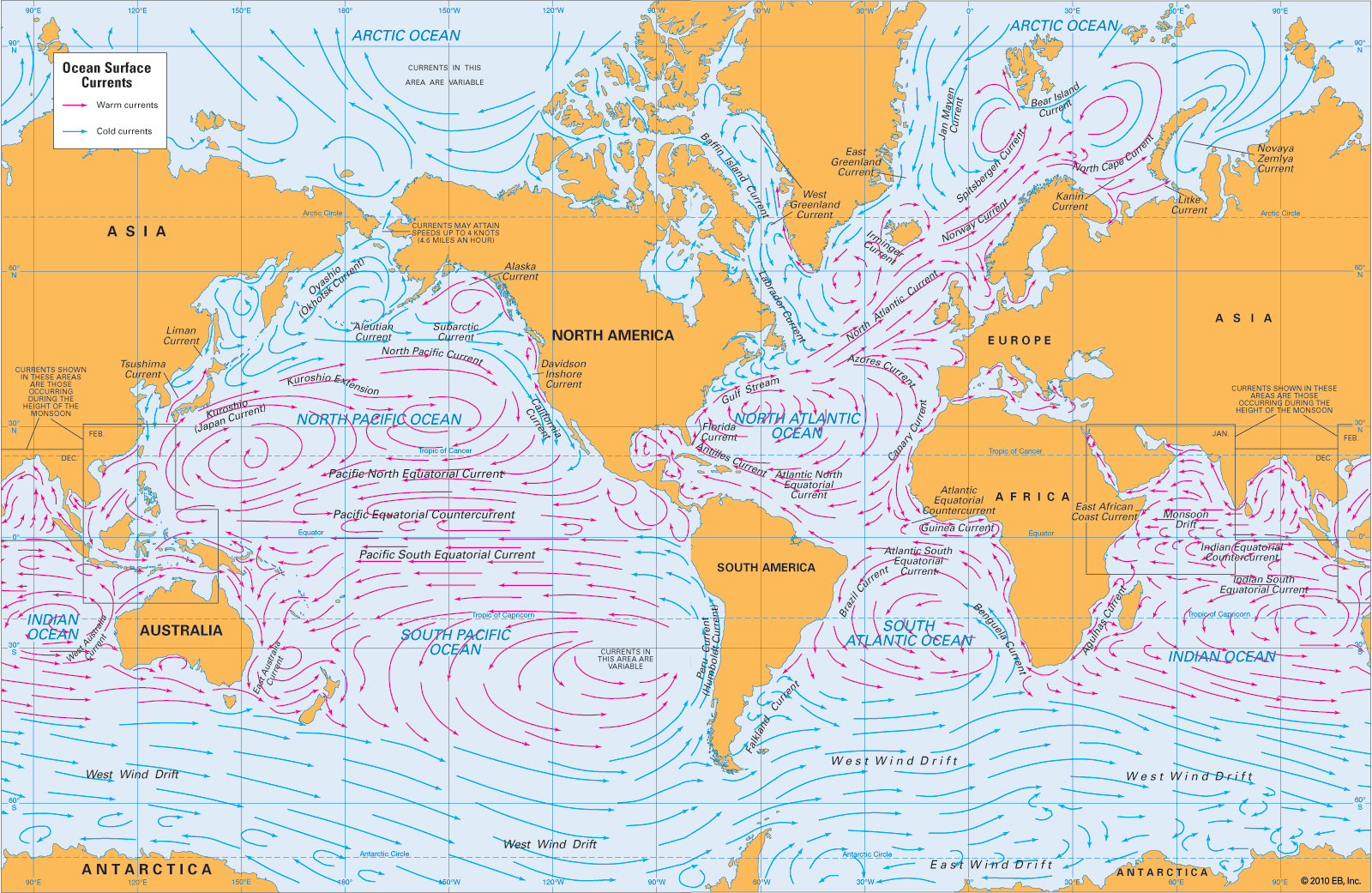 Paths Of The Seas - Psalms 8:8 (~1000 BC).

1855 AD: Matthew Fontaine Maury, upon hearing Psalms 8:8 read to him by his son, set out to discover and chart the oceans’ sea lanes and currents. (Statue of Maury in Richland, VA).
15
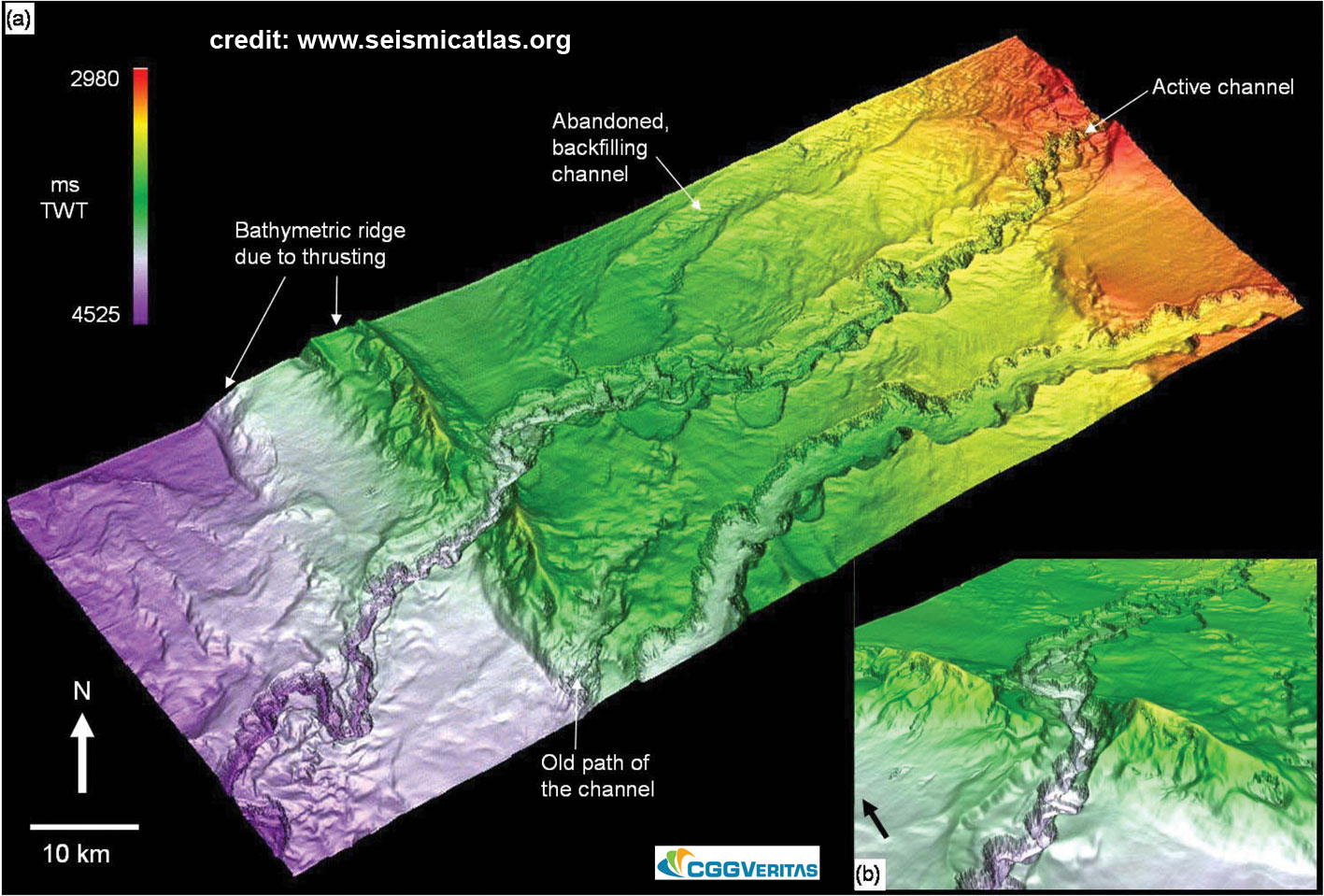 Channels In The Sea - 2 Samuel 22:16 (~1000 BC).
 1504 AD: Juan de la Costa made the first ocean soundings, but did nothing to change the universal view that the ocean floors were flat, sandy beds like our deserts.
 1840 AD: James Clark Rose made oceanic soundings to a depth of nearly 2,000 fathoms (12,000 ft.).
 1971 AD: First complete map of the ocean floor showing the “recesses of the deep.”
16
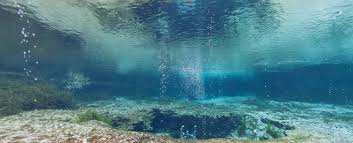 Springs Of The Sea – Job 38:16 (~2000-1600 BC); Genesis 7:11; 8:2 (~1400 BC.)
1930 AD: Fresh water springs on the ocean floor. 
Scientists have discovered huge reserves of freshwater beneath the oceans kilometers out to sea, providing new opportunities to stave off a looming global water crisis … “The volume of this water resource is a hundred times greater than the amount we've extracted from the Earth’s sub-surface in the past century since 1900,” Dr Vincent Post of the National Centre for Groundwater Research and Training (NCGRT) and the School of the Environment at Flinders University. https://www.sciencedaily.com/releases/2013/12/131208085304.htm December 8, 2013
17
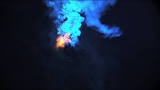 Springs Of The Sea – Job 38:16 (~2000-1600 BC); Genesis 7:11; 8:2 (~1400 BC)
1945 AD: Underwater volcanoes discovered. 

“Although most of the active volcanoes we see on land occur where plates collide, the greatest number of the Earth’s volcanoes are hidden from view, occurring on the ocean floor along spreading ridges.” https://oceanservice.noaa.gov/facts/volcanoes.html

We All Nearly Missed The Largest Underwater Volcano Eruption Ever Recorded. What? PETER DOCKRILL 15 JAN 2018
18
The Water-Vapor Cycle – Job 36:27-28 (2000-1600 BC); Ecclesiastes 1:7 (~1000 BC).
 Sea not full - Evaporation and water cycles.
 350 BC: Aristotle comprehended the water-vapor cycle and published his “Meteorlogica.”
 1770 AD: Benjamin Franklin observed movement of water by storms (river-to-sea-to-river water cycle).
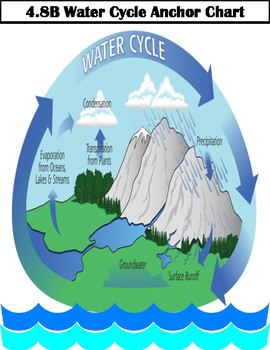 19
Life Is In The Blood - Leviticus 17:11 (~1400 BC)
~350 BC: Herophilos, physician of the Museum of Alexandria, advocated blood letting as a means to get rid of disease.
1616 AD: Dr. William Harvey, British physician, discovered blood circulates and is used over and over.
Circulatory system involves estimated 60,000 - 80,000 miles (earth is 25,000 miles around) circulates an average of 1400 times a day.
20
Cosmology/Astronomy
Time had a beginning	2 Timothy 1:9; Titus 1:2;1 Corinthians 2:7; Genesis 1:1; 2:4; Isaiah 42:5, etc.
The universe was created from the invisible. Hebrews 11:3
The dimensions of the universe were created. Romans 8:38-39
The universe is expanding. Job 9:8; Psalms 104:2; Isaiah 40:22; Isaiah 42:5; Isaiah 44:24; Isaiah 45:12; Isaiah 48:13; Isaiah 51:13; Jeremiah 10:12; Jeremiah 51:15; Zechariah 12:1
21
The universe is winding down and will “wear out” (second law of thermodynamics ensures that the universe will run down).Psalms 102:25-27
22
Number of stars exceeds a billion. Genesis 22:17, Jeremiah 33:22
Every star is different. 1 Corinthians 15:41
Stars sing. Job 38:7
Pleiades and Orion as gravitationally bound star groups. Job 38:31
Light is in motion. Job 38:19-20
The earth is controlled by the heavens. Job 38:33
Earth is a sphere. Isaiah 40:22 Job 26:10
Earth is suspended in space. Job 26:7
23
Earth Sciences
Water cycle described. Ecclesiastes 1:7; Isaiah 55:10, Job 36:27-28
Valleys exist on the bottom of the sea.2 Samuel 22:16
Vents exist on the bottom of the sea.Job 38:16
Ocean currents in the sea. Psalms 8:8
Air has weight. Job 28:25
Winds blow in circular paths.Ecclesiastes 1:6
24
Biology
The chemical nature of human life.Genesis 2:7, 3:19
Life of creatures are in the blood.Leviticus 17:11
The nature of infectious diseases.Leviticus 13:46
Importance of sanitation to health.Numbers 19, Deuteronomy 23:12-13,Leviticus 7-9
25
Conclusion:
Negatively: Scientific Knowledge Contemporary With The Writers of the Bible Is Not Found In The Bible! (No wrong notions, superstitions, etc.)
Positively: An Understanding of the Physical World Is Revealed Which Transcends The Writers’ Ability To Discover At The Time They Wrote The Bible!

 The Bible is not the product of man’s knowledge and ability - It is the inspired word of God.(2 Timothy 3:16-17)
26